GYM SOSTENIBLE
No tires, RECICLA!
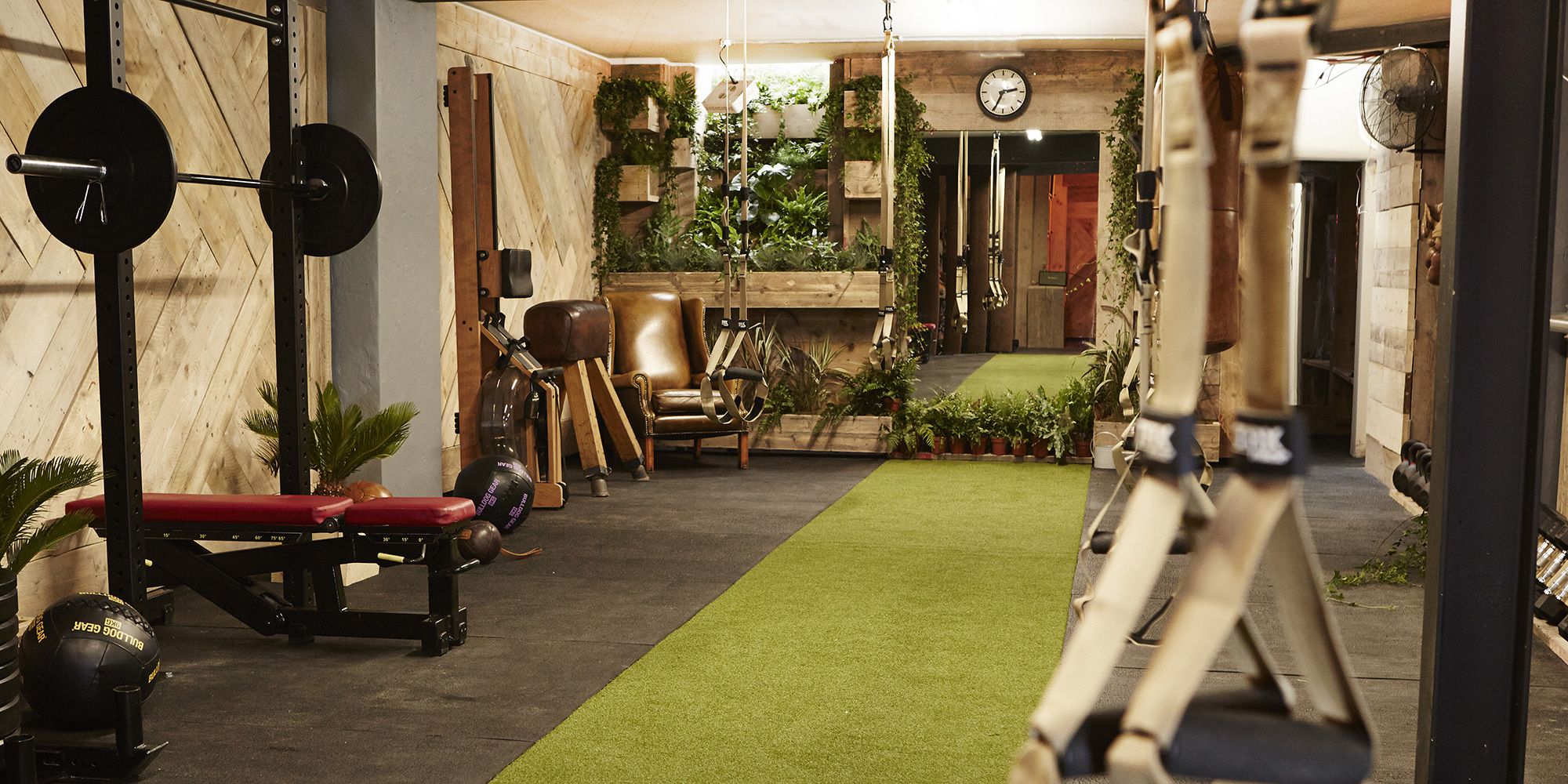